Обнаружено 65 видов    животных  , из них      определено31 вид беспозвоночных и 28  видов позвоночных.
Беспозвоночные   янтарка                               кобылка   обыкновенная                     болотная
Стрекозы:       коромысло синее                   лютка-невеста    стрелка                                     большое коромысло
[Speaker Notes: Коромысло синее, лютка-невеста, стрелка, большое коромысло]
Водомерки    прудовая                             темная
Жуки:щелкун черный                           мягкотелка  рыжая
листоед                            ивовый                                         синий
Бабочки:толстоголовка                                       голубянка-икарпестрокрыльница
траурницамалинница                                          цидария                                                                                   подмаренниковая
Перепончатокрылые:                                        шмель земляной       муравей
Двукрылые:     пчеловидка                                          комар-пискун
Следы жизнедеятельности               насекомых:            короеда                     пенницыслюнявой
Пауки                   крестовик    доломедес    бахромчатый
Позвоночные:   лягушки:                                 остромордая                                                         травяная
Птицы:  пеночка-весничка                                  чечевица   камышовая овсянка                           трясогузка
крачка                                                    утка
чеглок   дрозд
Дятел  и его кузня
синицаснегирь
Млекопитающие:       следы                                                   белки       мышевидных грызунов
следы на снегу
заяц
горностай
Грибы:                          микоризообразователи                                                         паразиты
Лишайники
Озеро нуждается в защите:Опасность для озера  представляют  туристы и браконьеры.
Во время обхода вокруг озера мы  насчитали 6 замаскированных укрытий для охотников на уток, видели гильзы.
Осенью нарушается целостность   мохового очеса, т. к. болото используется для сбора ягод.
В жаркие летние дни озеро – место отдыха ухтинцев.
Близость оживленных     автомагистралей губительно влияет на животный мир
Строительство   нового микрорайона рядом с санитарной зоной может привести к осушениюи гибели озера
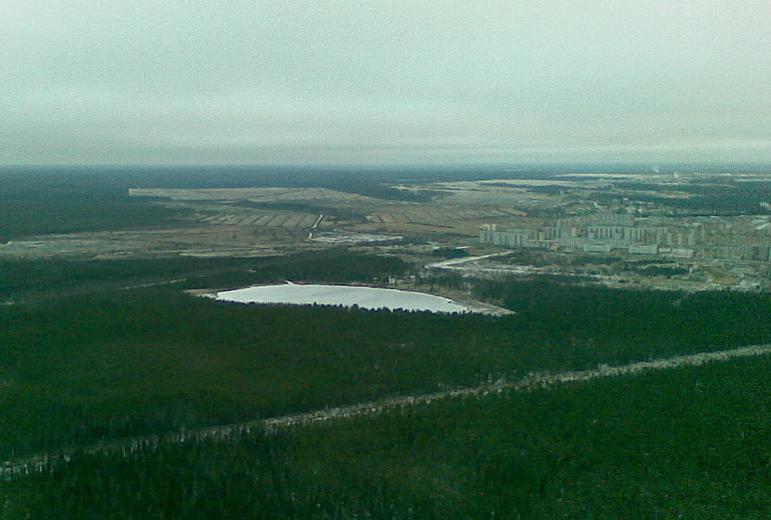 Учителя и учащиеся нашей школы поддерживают мнение экологов города: отнести Пионерское озеро к особо охраняемым территориям  Республики Коми.
Надеемся, что эта презентация поможет в решении данной проблемы.